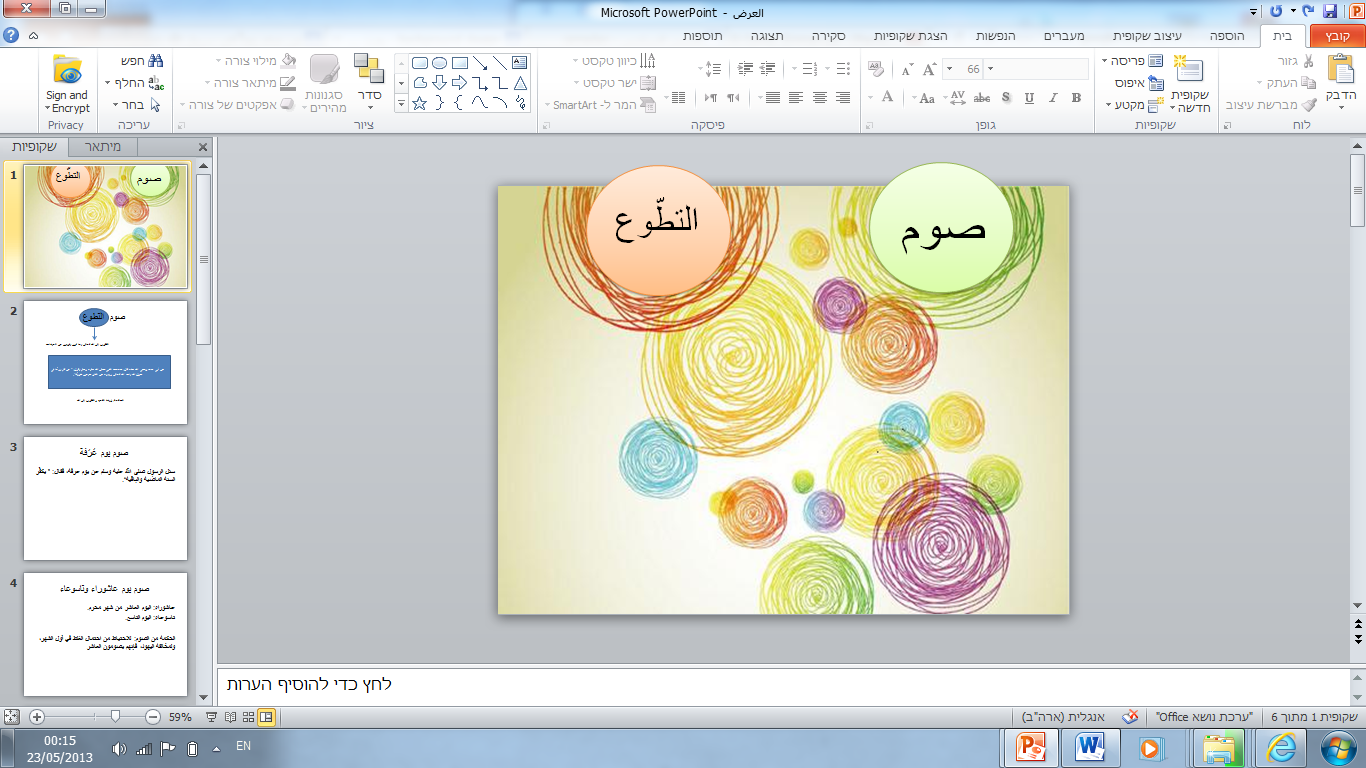 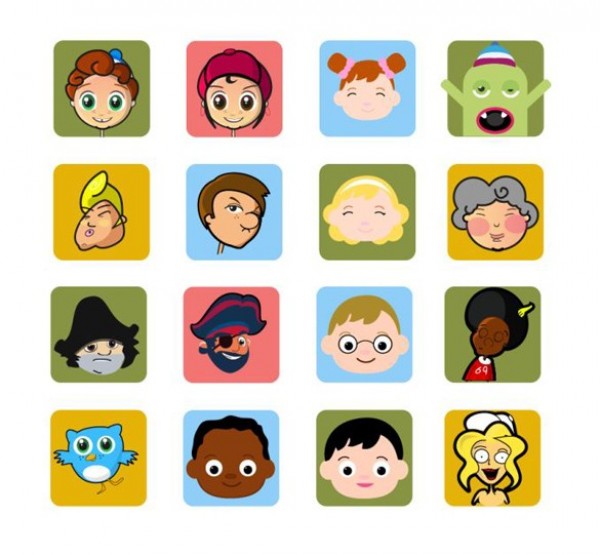 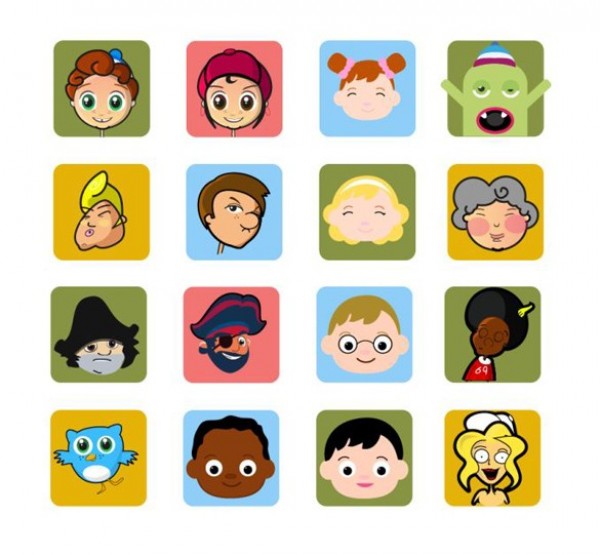 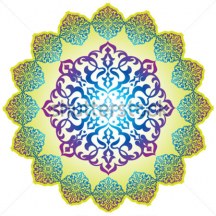 التطوع
صوم  التطوع
التقرب إلى الله تعالى بما ليس بفرض من العبادات
عن أبي سعد رضي الله عنه قال: سمعت النبي صلى الله عليه وسلم يقول: ” من صام يومًا في سبيل الله باعد الله تعالى وجهه عن النار سبعين خريفًا“.
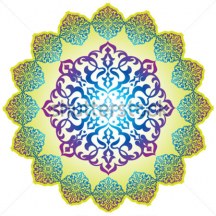 الحكمة: زيادة التعبد والتقرب إلى الله
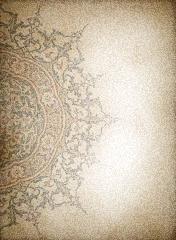 صوم يوم عَرَفة
سئل الرسول صلى الله عليه وسلم عن يوم عرفة، فقال: ” يكفِّر السنة الماضية والباقية“.
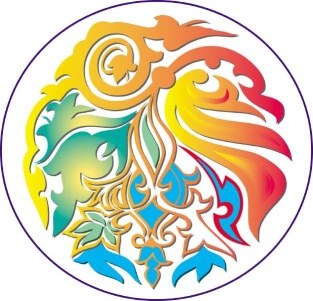 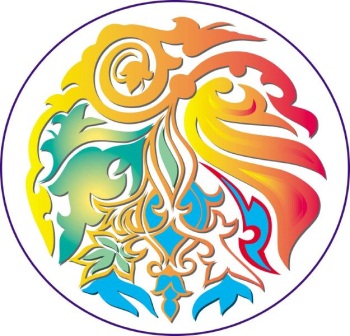 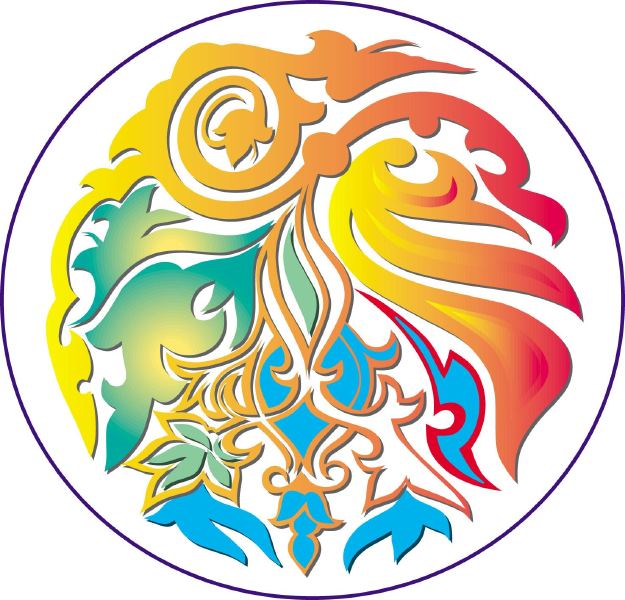 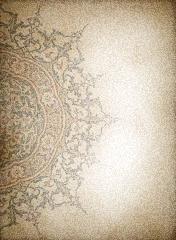 عاشوراء: اليوم العاشر من شهر محرم. 
تاسوعاء: اليوم التاسع. 

الحكمة من الصوم: للاحتياط من احتمال الغلط في أول الشهر، ولمخالفة اليهود، فإنهم يصومون العاشر
صوم يوم عاشوراء وتاسوعاء
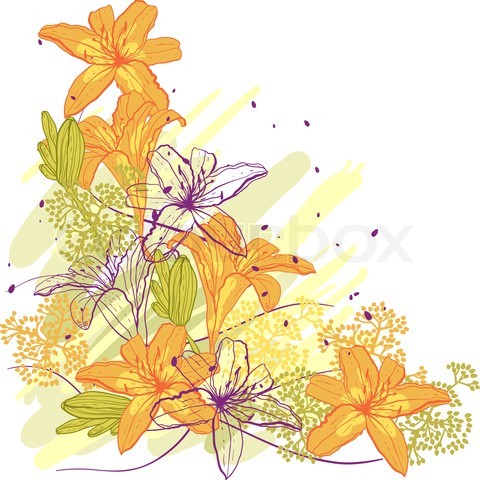 عن عائشة رضي الله عنها قالت:“ كان رسول الله صلى الله عليه وسلم يتحرى صوم الاثنين والخميس“.
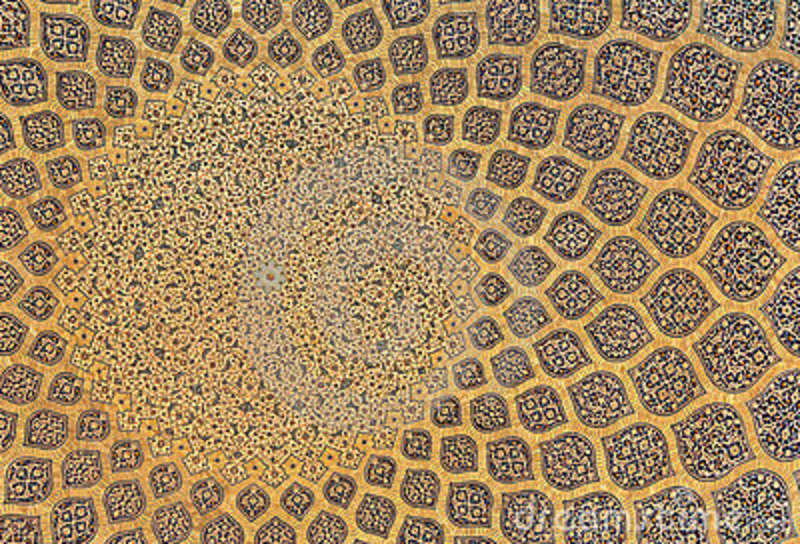 صوم يوم الاثنين والخميس
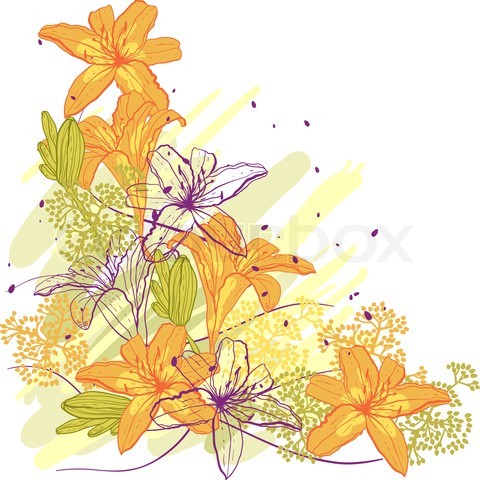 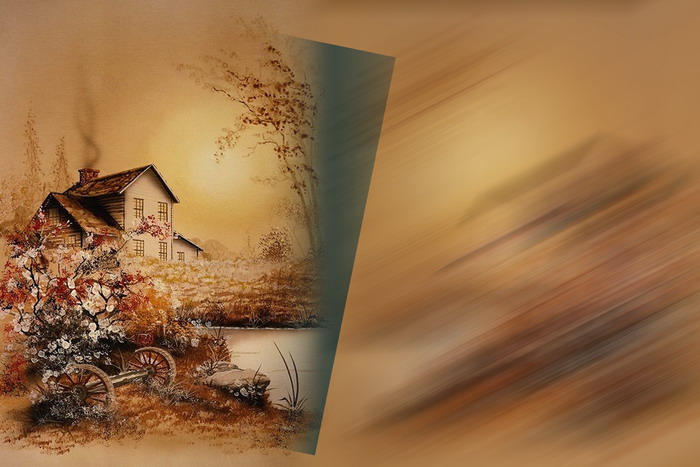 والأفضل تتابعها عقب يوم عيد الفطر مباشرة، وهذا لا يشترط إذ يمكن صيامها متفرقات.
صوم ستة أيام من شوال